Ryhmien tehtävistä 2015 - 2016: Etelä-Savon elinikäinen oppiminen ja nuorisotakuu
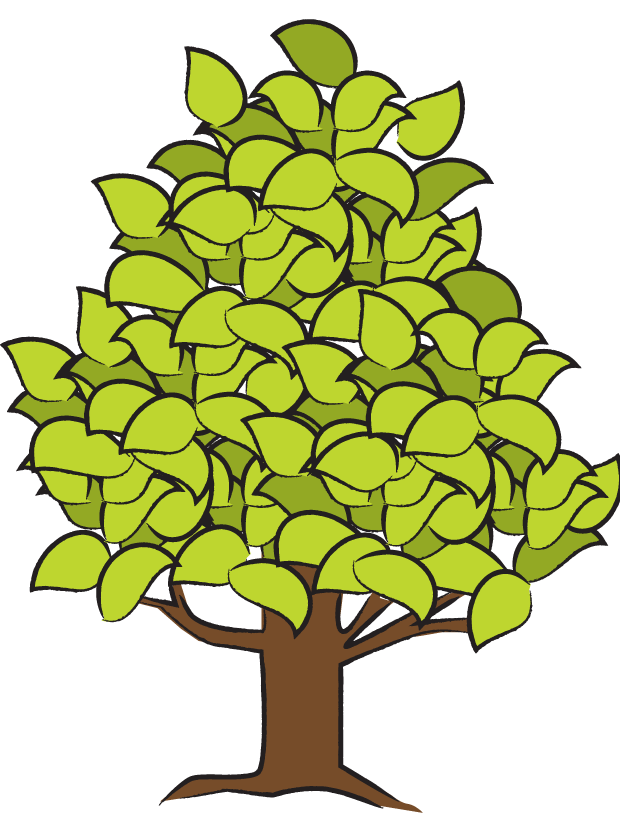 Tuija Toivakainen 25.8.2015 ISO ELO -kokous
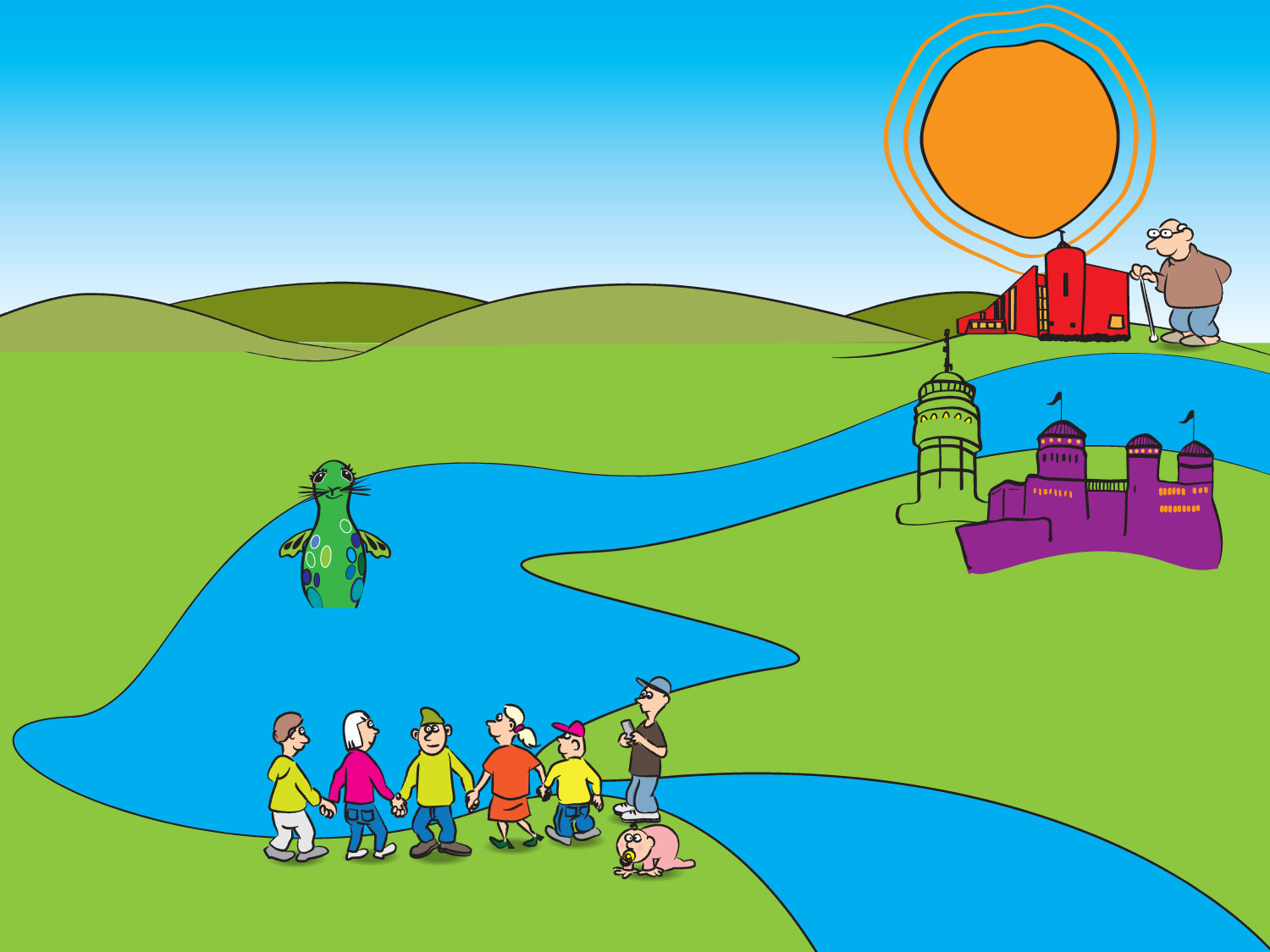 Ikärakenne muuttuu
Elinikäisen oppimisen tavoitteet 2014 – 2016 Etelä-Savossa
(sisältää ohjauksen sekä tieto- ja neuvontapalvelut)
Globalisaatio kiihtyy
Vastuumme tulevaisuu-
desta
Tekniikka kehittyy
Yksilöllisyys vahvistuu
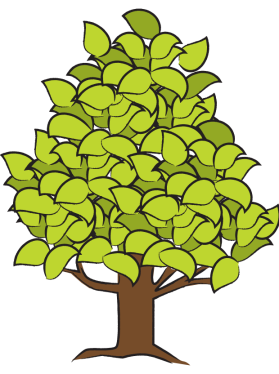 Tavoitteet
Työelämä pirstaloituu
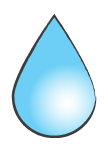 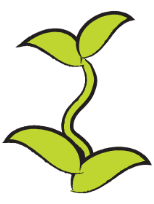 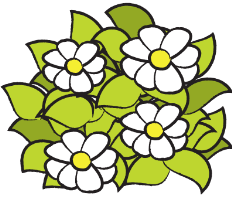 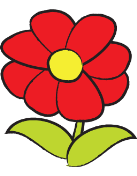 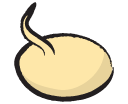 Yrittäen
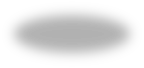 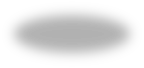 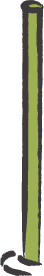 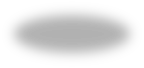 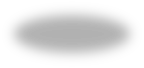 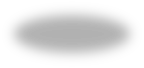 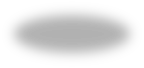 Oppimisen ja ohjauksen yhteiset järjestelyt
Läpi-
näkyvyys
Helpot 
palvelut
Oppimisen kannustavat vaihtoehdot
Toimiva verkosto-
yhteistyö
Yhdessä
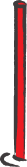 Onnistun
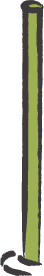 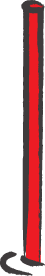 Visio:
Opin
Oivallan
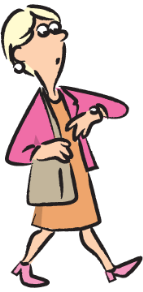 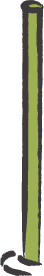 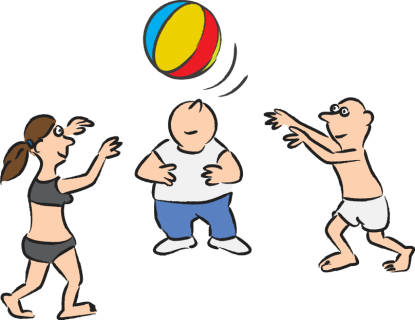 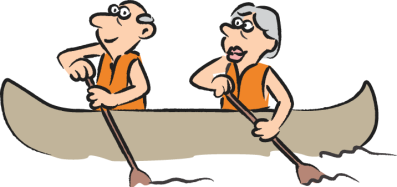 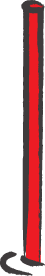 Elinikäisen oppimisen kansainväliset ja kansalliset painotukset
Ohjausta tasapuolisesti
Urasuunnittelun taidot
Ohjausosaaminen
Laatujärjestelmä
Koordinointi
Etelä-Savon elinikäisen oppimisen kehitystehtävät
Tekee strategiaa
Kehittää ja arvioi
Yhteensovittaa
Avaa yhteistyötä
Verkostoituu
Kuvat: Martti Hänninen ja Kixit Oy, Heleen Paukkunen
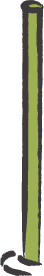 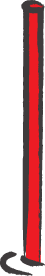 Arvot: luottamus, kunnioitus, tasa-arvo, joustavuus, sivistys
Tuija Toivakainen 25.8.2015 ISO ELO -kokous
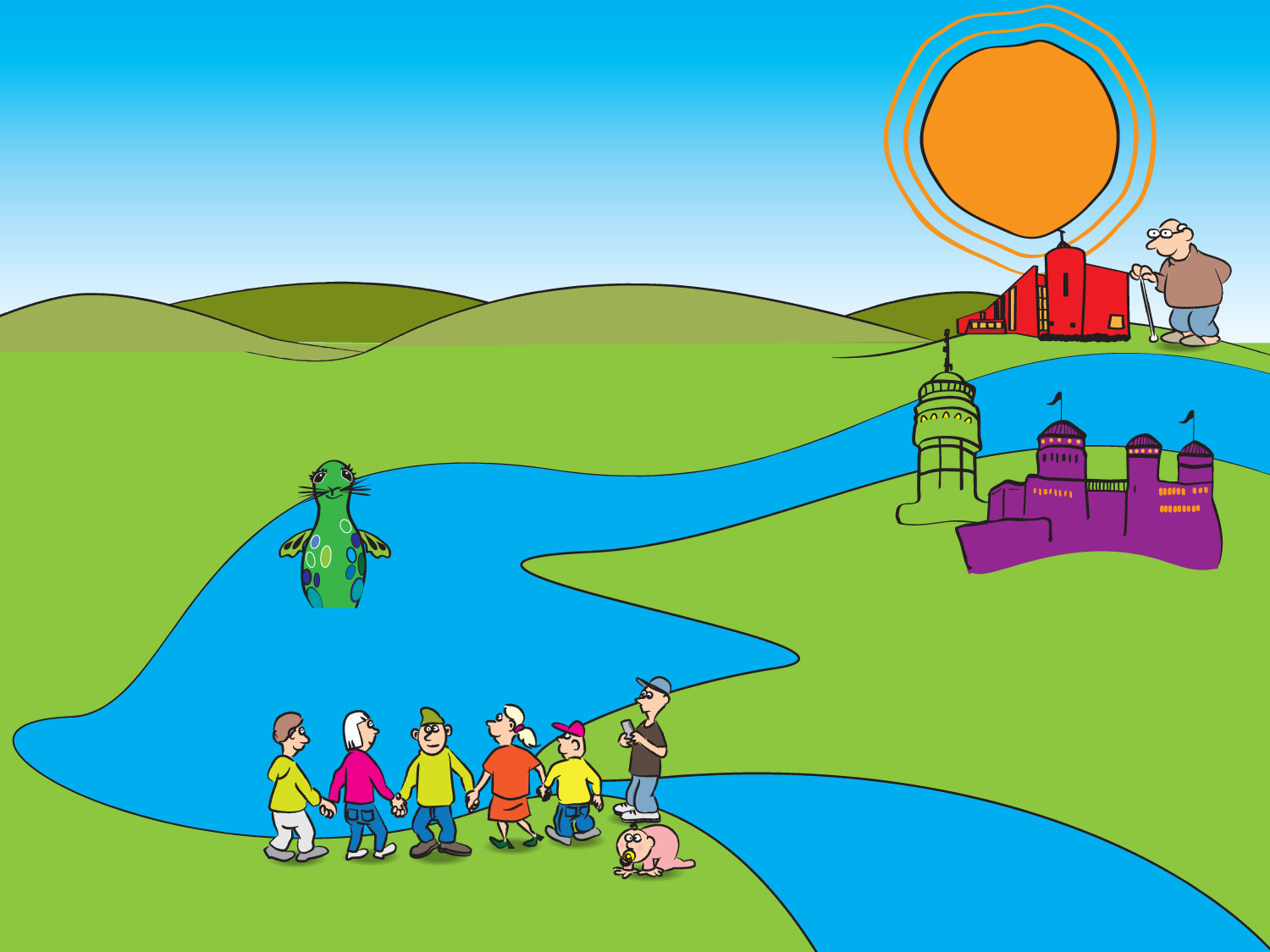 Ikärakenne muuttuu
Nuorisotakuun tavoitteet 
2014 – 2016 Etelä-Savossa
Globalisaatio kiihtyy
Vastuumme tulevaisuu-
desta
Tekniikka kehittyy
Yksilöllisyys vahvistuu
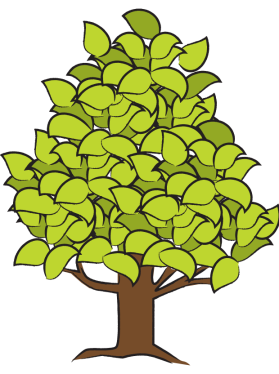 Tavoitteet
Työelämä pirstaloituu
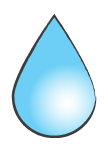 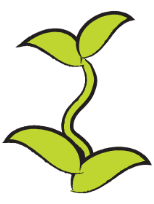 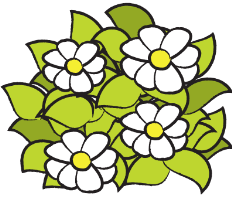 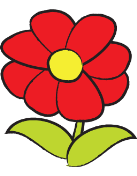 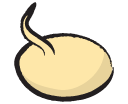 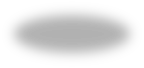 Yrittäen
Yrittäen
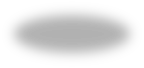 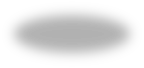 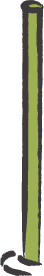 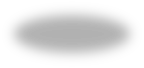 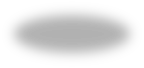 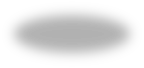 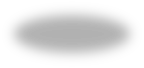 Osallistuvat nuoret ja kolmas sektori
Nuorisotakuun yhteiset järjestelyt ja palvelut
Kuntien toiminta
Kannustava oppiminen
Avoimet väylät
Yhdessä
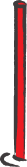 Onnistun
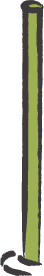 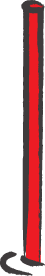 Visio:
Opin
Oivallan
Oppiminen tapahtuu 
käytännön kautta.
Nuoret olisivat itse mukana niitä järjestämässä!
Jokainen voisi kokea 
olevansa oman elämänsä tekijä.
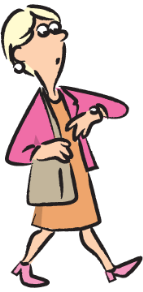 Nuorisotakuun kansalliset tavoitteet alle 30-vuotiaille
Itsenäinen elämä
Mahdollisuus työhön tai koulutukseen
Ammattitaito ja työllistyminen
Löytäisi oman paikkansa 
maailmassa, ja se paikka tuntuisi omalta.
Tietää 
osaavansa!
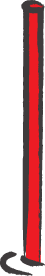 Kuvat: Martti Hänninen ja Kixit Oy, Heleen Paukkunen
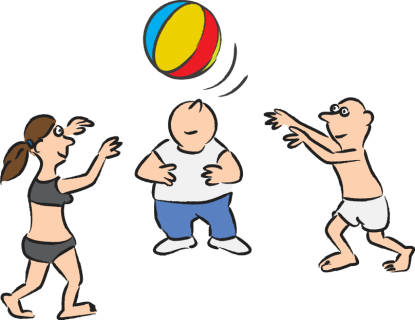 Nuorisotakuun neuvottelukunnan tehtävät 2013 - 2014
Vastaa strategiasta
Hyödyntää nuorten ryhmiä
Verkostoituu
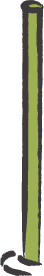 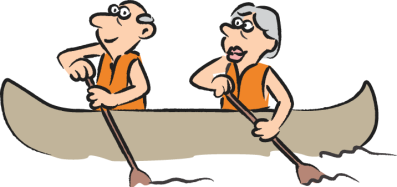 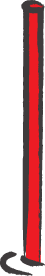 Arvot: luottamus, kunnioitus, tasa-arvo, joustavuus, sivistys
Tuija Toivakainen 25.8.2015 ISO ELO -kokous
Nuorisotakuuseen jatkoa 2015 – 2016
ISOsta ELOsta Ohjaamo-kokonaisuuden johto (vrt. yrityksen hallitustyöskentelyyn), mikä liittää nuorisotakuun Ohjaamon järjestelyihin maakunnallisesti 
Kytketään kiinteästi maakunnan nuorisotakuun tavoitteisiin ja erityisesti yhteisten järjestelyiden ja palvelujen päättävän tason kokoonpanoksi, jolloin tulee yhteys myös ELOon sekä kuntien nuorten palvelu- ja ohjausverkostoihin
Jäsenet nimetään, esim. 10 henkeä, Ohjaamo-hankkeista ja       -toiminnasta kuntien ja viranomaisten päätöksentekijöitä sekä kumppaneita, millä vahvistetaan yhteisten järjestelyiden omistajuutta ja pitkäjänteistä kehittämistä
Tuija Toivakainen 25.8.2015 ISO ELO -kokous
Nuorisotakuuseen jatkoa 2015 – 2016, tehtävänä esim.
Ohjaa yhteisten nuorten palveluiden kokonaisuuden järjestelyitä (Ohjaamo) Etelä-Savossa monihallinnollisesti, -alaisesti ja          -ammatillisesti
Vastaa nuorisotakuun tavoitteisiin pääsystä ja arvioinnista
Ottaa nuoret mukaan yhteisten järjestelyiden suunnitteluun, toteutukseen, arviointiin ja kehittämiseen Ohjaamo-toiminnan kautta
Verkostoituu muiden Ohjaamojen, valtakunnallisen Kohtaamon ja yhteisten nuorisotakuun järjestelyiden kanssa Suomessa ja kansainvälisesti
Tekee yhteistyötä esim. kuntien nuorten ohjaus- ja palveluverkostojen, TE-toimiston nuorten palveluverkostojen sekä elinikäisen oppimisen ja ohjauksen verkostojen kanssa
Tuija Toivakainen 25.8.2015 ISO ELO -kokous
Elinikäisen oppimisen ja ohjauksen yhteistyöryhmä (ISO ELO)
Etelä-Savon ELY on asettanut Etelä-Savon elinikäisen oppimisen ja ohjauksen yhteistyöryhmän ajaksi 1.7.2013 – 31.12.2016 (Etelä-Savon ISO ELO) ja pyytänyt nimeämään jäsenet ja varajäsenet. Yhteistyöryhmän tehtävänä on 
toimia vuosina 2013 – 2014 laadittavan elinikäisen oppimisen ja ohjauksen strategian ja toimintaohjelman johtoryhmänä sekä tukea ja edistää elinikäisen oppimisen ja ohjauksen strategiaa ja toimeenpanoa Etelä-Savossa.
seurata, arvioida ja kehittää maakunnallista elinikäistä oppimista ja ohjausta.
Tuija Toivakainen 25.8.2015 ISO ELO -kokous
Elinikäisen oppimisen ja ohjauksen yhteistyöryhmä (ISO ELO)
edistää ohjauspalvelujen yhteensovittamista, yhteisiä menettelytapoja ja vaikuttavuutta tavoitteena palvelujen riittävyys, laadukkuus ja saavutettavuus.
toimia keskustelun avaajana ja laajana moniammatillisen ja -alaisen yhteistyön paikkana hyödyntäen olemassa olevia verkostoja ja yhteistyötä.
verkostoitua elinikäisen oppimisen ja ohjauksen sekä nuorisotakuun asioissa ja toimia yhteistyötahona valtakunnalliseen elinikäisen ohjauksen yhteistyöryhmään (ks. http://www.minedu.fi/OPM/Koulutus/artikkelit/Elinikaisen_ohjauksen_strategia/).
Tuija Toivakainen 25.8.2015 ISO ELO -kokous
Elinikäisen tieto-, neuvonta- ja ohjauspalveluiden (ELO) työryhmän
Elinikäisen tieto-, neuvonta- ja ohjauspalveluiden (ELO) työryhmän 13.3.2012 kutsun mukaan tavoitteena on nivoa maakunnan eri toimijat yhteen toteuttamaan elinikäisen ohjauksen strategisia tavoitteita (OKM 2011:15), jotka on määritelty OKM:n raportissa seuraavasti:
Ohjauspalveluita on tasapuolisesti saatavissa ja ne vastaavat asiakkaiden tarpeita.
Yksilölliset uranhallintataidot vahvistuvat.
Ohjaustyötä tekevillä on tehtävien edellyttämä osaaminen.
Ohjauksen laatujärjestelmiä kehitetään.
Ohjaus toimii koordinoituna kokonaisuutena. 
Ryhmä toimii verkostona ilman nimettyjä jäseniä.
Tuija Toivakainen 25.8.2015 ISO ELO -kokous
Nuorisotakuun neuvottelukunta 2013 - 2014
Nuorisotakuun neuvottelukunta on asetettu 1.1.2013 – 31.12.2014, sillä on nimetyt jäsenet ja varajäsenet ja sen tehtävänä on 
tukea, edistää ja kehittää nuorisotakuun strategiaa ja toimeenpanoa Etelä-Savossa.
hyödyntää jo toimivia nuorten ryhmiä, kuten Etelä-Savon nuorten foorumia.
verkostoitua nuorten hyväksi tehtävää moniammatillista ja monihallinnollista yhteistyötä varten.
Tuija Toivakainen 25.8.2015 ISO ELO -kokous
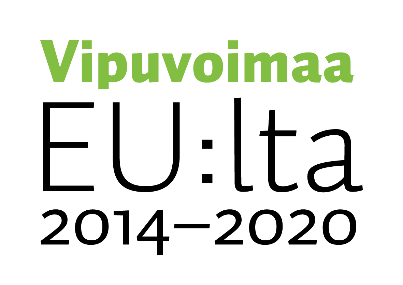 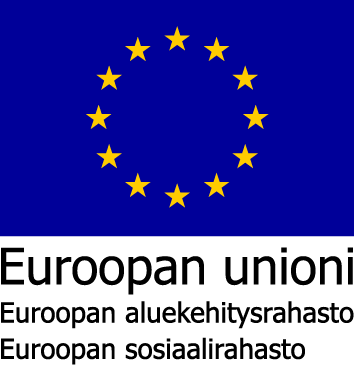 Lisätietoja
Tuija Toivakainen
Puh. +358 295 024 220, vaihde +358 295 024 000
Sähköp. tuija.toivakainen@ely-keskus.fi  tai nuorisotakuu.etela-savo@ely-keskus.fi      
	Kehityspäällikkö
Etelä-Savon elinkeino-, liikenne- ja ympäristökeskus
https://twitter.com/EtelaSavonELY 
www.ely-keskus.fi/etela-savo 
Nuorisotakuu Facebookissa:  https://www.facebook.com/nuorisotakuues       
Nuorisotakuu ja elinikäinen oppiminen: https://peda.net/hankkeet/eejn       
Kirjaamon sähköp. kirjaamo.etelä-savo@ely-keskus.fi
Käyntios. Jääkärinkatu 14, Mikkeli 
Postios. PL 164, 50101 Mikkeli
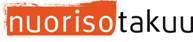 Tuija Toivakainen 25.8.2015 ISO ELO -kokous